1
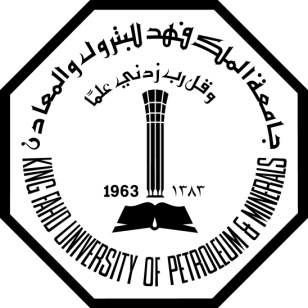 King Fahd University of Petroleum & Minerals
Information & Computer Science Department
ICS 353: Design and Analysis of Algorithms
Heaps and the Disjoint Sets Data Structures
2
Reading Assignment
Chapter 3 from the text book.
3
Heaps
Heaps are used to efficiently implement two operations: 
Insert
Find Max
Definition: A Heap is a complete binary tree with each node satisfying the heap property:
Max-heap: The key stored in the node is greater than or equal to both keys stored in its children, if any.
Min-heap: The key stored in the node is less than or equal to both keys stored in its children, if any.
2
4
10
6
5
11
13
22
7
14
9
18
12
4
Example of a Min-Heap and Its Implementation
2
4
10
6
5
11
13
22
7
14
9
18
12
5
Example of a Min-Heap and Its Implementation
2
4
10
6
5
11
13
22
7
14
9
18
12
6
Heap Operations
The heap data structure supports the following operations
 delete_max[H] (or delete_min[H]):
 insert[H,x]:
 delete[H,i]:
 makeheap[A]:
Implementation of the above operations necessitates the introduction of two methods, viz. sift-up and sift-down.
We restrict our discussion to max-heaps.
7
Sift Up
In a max-heap, if the value at a node, other than the root, becomes greater than its parent, the heap property can be restored by swapping the current node and its parent, repeating this process for the parent if necessary, until 
 the key at the node is less than or equal to that of the parent.
 we reach the root.
8
Sift Up: Example
43
28
39
14
16
22
25
9
13
5
18
20
9
Sift Up Algorithm
Procedure Sift-Up
Input:  H[1..n], i where 1  i  n.
Output: H, where no node is greater than its parent on the path from node i to the root.

 done := false;
 if i = 1 then exit; /* Node i is the root */
 repeat
   if key(H[i]) > key(H[i/2]) then
      swap(H[i],H[i/2]);
   else
      done := true;
   end if;
   i := i/2;
 until i=1 or done;
10
Sift Up Algorithm
Procedure Sift-Up
Input:  H[1..n], i where 1  i  n.
Output: H, where no node is greater than its parent on the path from node i to the root.

 done := false;
 if i = 1 then exit; /* Node i is the root */
 repeat
   if key(H[i]) > key(H[i/2]) then
      swap(H[i],H[i/2]);
   else
      done := true;
   end if;
   i := i/2;
 until i=1 or done;
What is the cost of Sift Up in the worst case?
11
Sift-Down
In a max-heap, if the value at a node becomes less than the key of any of its  children, the heap property can be restored by swapping the current node and the child with maximum key value, repeating this process if necessary until 
 the key at the node is greater than or equal to the keys of both children.
 we reach a leaf.
12
Sift Down: Example
43
28
39
14
16
22
25
9
13
5
18
20
13
Sift-Down Algorithm
Procedure Sift-Down 
Input:  H[1..n], i where 1  i  n.
Output: H[i] is percolated down, if needed, so 
        that it’s not smaller than its children.

 done := false;
 if (2*i) > n then exit; { is a leaf node }
 repeat
   i = 2*i;
   if (i+1)  n and key(H[i+1]) > key(H[i]) then
     i := i+1;
   if key(H[i/2]) < key(H[i]) then
      swap(H[i],H[i/2]);
   else
      done := true;
   end if;
 until 2*i > n or done;
14
Sift-Down Algorithm
Procedure Sift-Down 
Input:  H[1..n], i where 1  i  n.
Output: H[i] is percolated down, if needed, so 
        that it’s not smaller than its children.

 done := false;
 if (2*i) > n then exit; { is a leaf node }
 repeat
   i = 2*i;
   if (i+1)  n and key(H[i+1]) > key(H[i]) then
     i := i+1;
   if key(H[i/2]) < key(H[i]) then
      swap(H[i],H[i/2]);
   else
      done := true;
   end if;
 until 2*i > n or done;
What is the cost of Sift Down in the worst case?
15
Insertion into a Heap
To insert an element x into a heap:
Increase the size of the heap by 1
Append x to the end of the heap
Run the Sift-Up algorithm on x.
16
Insertion into a Heap
To insert an element x into a heap:
Increase the size of the heap by 1
Append x to the end of the heap
Run the Sift-Up algorithm on x.
43
28
39
14
16
22
25
9
13
5
18
20
17
Insertion into a Heap
To insert an element x into a heap:
Increase the size of the heap by 1
Append x to the end of the heap
Run the Sift-Up algorithm on x.

Algorithm insert
Input: A heap H[1..n] & a heap element x.
Output: A new heap H[1..n+1] with x 
        being one of its elements.
1. n := n + 1;
2. H[n] := x;
3. Sift-Up(H, n);

The cost of this operation in the worst case is:
18
Deletion from a Heap
43
28
39
14
16
22
25
9
13
5
18
20
19
Deletion from a Heap
Algorithm Delete
Input: A nonempty heap H[1..n] and i where 
       1  i  n.
Output: H[1..n-1] after H[i] is removed.
1. x := H[i]; y := H[n];
2. n := n – 1;
3. if i = n+1 then exit
4. H[i] := y;
5. if key(y) key(x) then 
6    Sift-Up(H, i)
7. else Sift-Down(H, i)
   end if

The cost of deletion, in the worst case, is:
20
Delete-Max
What is the algorithm for deleting the maximum element?
21
Make-Heap Algorithm
Work from high end of array to low end.
Call SiftDown for each item.
Don’t need to call SiftDown on leaf nodes.

Algorithm Make-Heap
Input: Array A[1..n] of n elements
Output: Max-heap A[1..n]

 for i= n/2 downto 1
     SiftDown(A,i);
 end for;
22
Make-Heap: Example
Convert the following array into a heap using the Make-Heap Algorithm:
<2,4,10,6,5,11,13,22,7,14,9,18,12>
23
Make-Heap Cost
Cost for heap construction:
24
25
Heap-Sort
Using previous operations, one can develop a sorting algorithm for an array of n elements.




What is the cost of this sorting technique?
26
Disjoint Sets Data Structures
Objective
	Study a data structure that can represent disjoint sets and support operations related to the manipulation of disjoint sets in an efficient manner.

Disjoint-Sets Representation: Parent-Pointer 
                                                   Implementation

Disjoint-Sets Operations:       Union/Find
G
K
H
A
D
B
C
E
L
F
J
I
27
Parent Pointer Implementation For Forests
G
K
H
A
D
B
C
E
L
F
J
I
28
Parent Pointer Implementation For Forests
29
Equivalence Class Problem
The parent pointer representation is good for:
Answering Q: “Do these two elements belong to the same equivalence class?”
Efficiently compute the union of two 
      equivalence classes
30
Equivalence Class Problem
The parent pointer representation is good for:
Answering Q: “Do these two elements belong to the same equivalence class?”
Efficiently compute the union of two 
      equivalence classes


Hence, the parent pointer implementation supports the above two important functionalities for disjoint sets efficiently.
Find
Union
31
Union/Find
int FIND(int curr)
{ while (parent[curr]!= 0) 
    curr = parent[curr];
  return curr;  // At root
}



void UNION(int a, int b) {
 int root1 = FIND(a);   // Find root for a
 int root2 = FIND(b); // Find root for b
 if (root1 != root2) 
   parent[root1] = root2;
}
32
Example 1
Carry out the Union-Find algorithm for the following set of equivalences assuming there are 8 objects indexed by the values 1 through 8.
	(1,2) , (1,3) , (2,4) , (4,5) , (6,7) , (8,7)







What do you notice regarding the number of comparisons for carrying out the Union-Find operations?
33
Improving Union-Find Algorithms
Union-By-Rank Heuristic
Path Compression
34
Union by Rank Heuristic
Objective: Want to keep the depth small.

Procedure: To carry out the union of the two trees rooted at x and y, respectively, make the root node of the tree with higher rank the root of the Union tree with one of its children being the root node of the other tree.
The rank of a node is the height of that node in the tree
When the ranks of the two root nodes are equal, make the root of the second tree the parent of the root of the first tree.
35
Union by Rank Heuristic
Objective: Want to keep the depth small.

Procedure: To carry out the union of the two trees rooted at x and y, respectively, make the root node of the tree with higher rank the root of the Union tree with one of its children being the root node of the other tree.
(1,2) , (1,3) , (2,4) , (4,5) , (6,7) , (8,7)
1
3
5
7
2
4
6
8
36
Union by Rank Heuristic
Objective: Want to keep the depth small.

Algorithm 3.7 UNION
Input: Two elements x and y
Output: The union of the two trees containing x and y.
 
1. u ← FIND(x); v ← FIND(y)
2. if rank (u) ≤ rank (v) then
3.    p(u)←v
4.    if rank(u) = rank(v) then rank(v) ← rank(v) + 1
5. else p(v) ← u
6. end if
37
Path Compression
In order to reduce the height of the tree further, during the FIND(x) operation, we can make each node on the path from x up to the child of the root all point to the root. This is called path compression
(1,2) , (3,4) , (1,3) , (5,6) , (1,6)
1
3
5
7
1
3
5
7
2
4
6
8
2
4
6
8
38
Example 1
Using the union-by-rank heuristic and path compression, show the result from the following series of equivalences on a set of objects indexed by the values 1 through 16, assuming initially that each element in the set is in an equivalence class containing it alone. When the ranks of the two trees are equal, make the root of the tree containing the second object to be the root of the tree:
	(1,3) (2,3) (4,5) (4,2) (10,12) (13,15) (13,10) (7,8) (9,11) (8,15) (11, 2) (4,7) (9,13)
39
Example 2
Using the union-by-rank heuristic and path compression, show the result from the following series of equivalences on a set of objects indexed by the values 1 through 10, assuming initially that each element in the set is in an equivalence class containing it alone. When the ranks of the two trees are equal, make the root of the tree containing the second object to be the root of the tree:
	(1,2) (3,4) (5,6) (7,8) (9,10) (2,4) (6,8) (2,6) (1,9)
40
Analysis of Union and Find Using Union By Rank Heuristic
Theorem: rank(parent(x))  rank(x) + 1.
Proof:
41
Analysis of Union and Find Using Union By Rank Heuristic
Theorem: The value of rank(x) is initially zero and increases in subsequent union operations until x is no longer a root. Once x becomes a child of another node, its rank never changes.
Proof:
42
Analysis of Union and Find Using Union By Rank Heuristic
Lemma: The number of nodes in a tree with root x is at least 2rank(x) .
Proof:
43
Analysis of Union and Find Using Union By Rank Heuristic
Theorem: A sequence of m interspersed union-by-rank and find operations on n nodes costs O(m log n )
Proof:
44
Time Complexity of Union and Find Using Union By Rank and Path Compression Heuristics
Theorem: A sequence of m interspersed union-by-rank and find operations using path compression costs O(m log* n) operations, where
log* n = min {i | log log …log n  1} for n > 1
              =  0                                      for n=0,1

Proof: Out of the scope of an undergraduate course!
i times
45